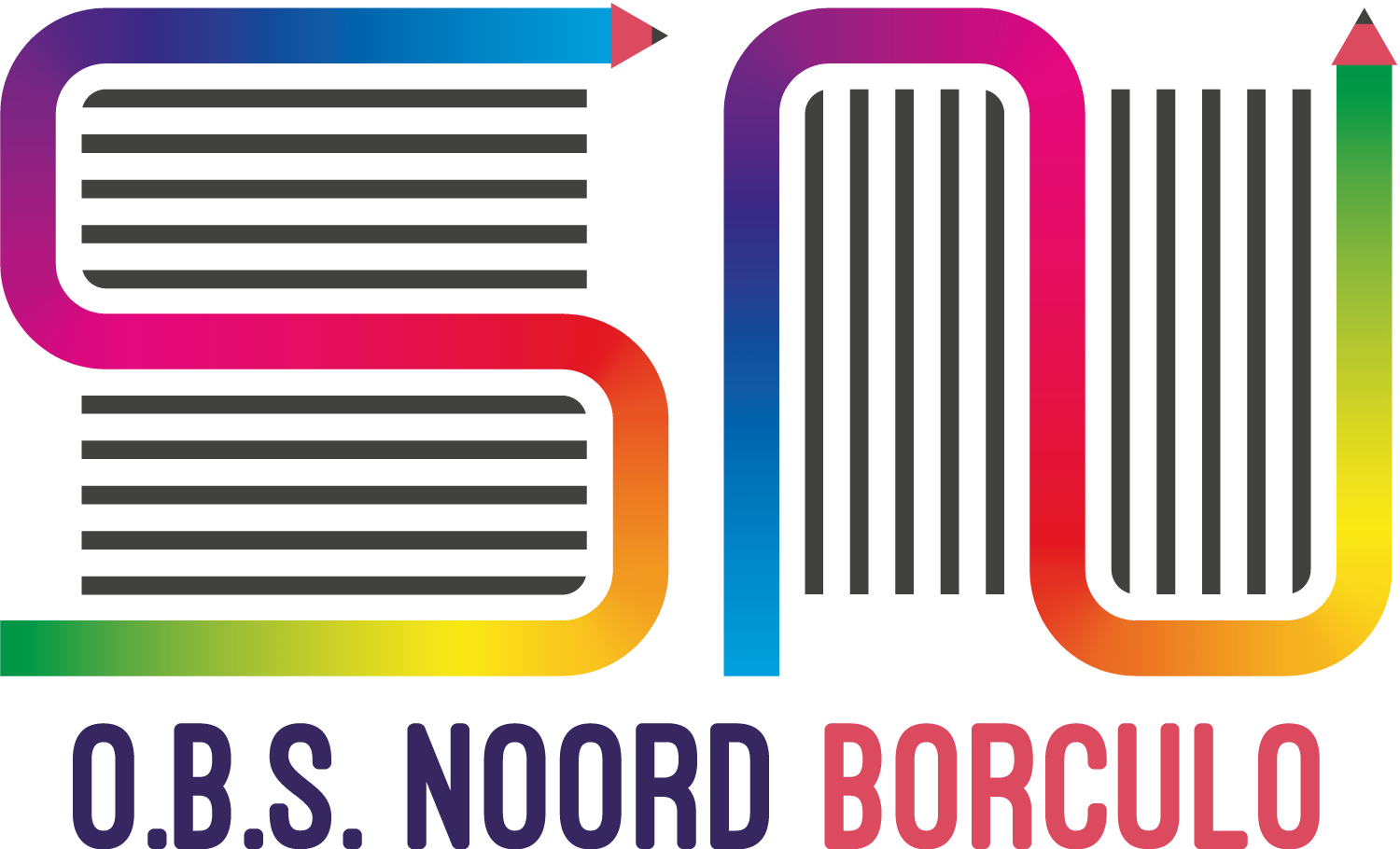 Open dag OBS Noord – 5 maart 2019
Kernwaarden
Wat vinden wij als school belangrijk?:
Veiligheid  		welzijn, welkom voelen, je zelf zijn, 	
				predikaat Veilige school;
Zelfstandigheid  	wat je zelf kunt, doe je zelf, weektaak, doelen 					stellen
Samenwerking	groepswerk, maatjes, hulp bij doelen stellen

Competentie		kennis, o.a.sociale vaardigheden, 						technische vaardigheden
Verantwoordelijkheid 	eigen doelen stellen
Personeel
locatiecoördinator
intern begeleider
10 groepsleerkrachten
gehele week extra onderwijsassistent
vakleerkracht gym
vakleerkracht muziek
conciërge
stagiaires / vrijwilligers
In vogelvlucht
1 februari 2018	135  leerlingen
gemiddelde groepsgrootte 22  leerlingen
6 groepen, waarvan 2 combinatiegroepen
samenwerking met Partou voor voor- en naschoolse opvang
continurooster
dyslexiebehandeling in school (RID)
creamiddag
technieklessen
programmeren in groep 3 t/m 8
Engels in alle groepen
structureel gebruik laptops/chromebooks
nieuwe touchscreens
Continurooster
Schooltijdengr 1 t/m 4  	ma, di, do:       	8.30 – 14.30 uur                	woe:                 	8.30 – 12.30 uur                	vrij:                   		8.30 – 12.00 uur
gr 5 t/m 8 	ma, di, do, vrij: 	8.30 – 14.30 uur                	woe:                 	8.30 – 12.30 uur

Begeleiding tijden de lunchpauze door ouders
Geen extra kosten voor ouders
Het gebouw
Acht klaslokalen
Computerlokaal
Grote zaal met podium
Vier groepsruimtes
Ruim schoolplein / natuurlijk spelen
Gymlokaal op loopafstand
Uitdagend, groen schoolplein
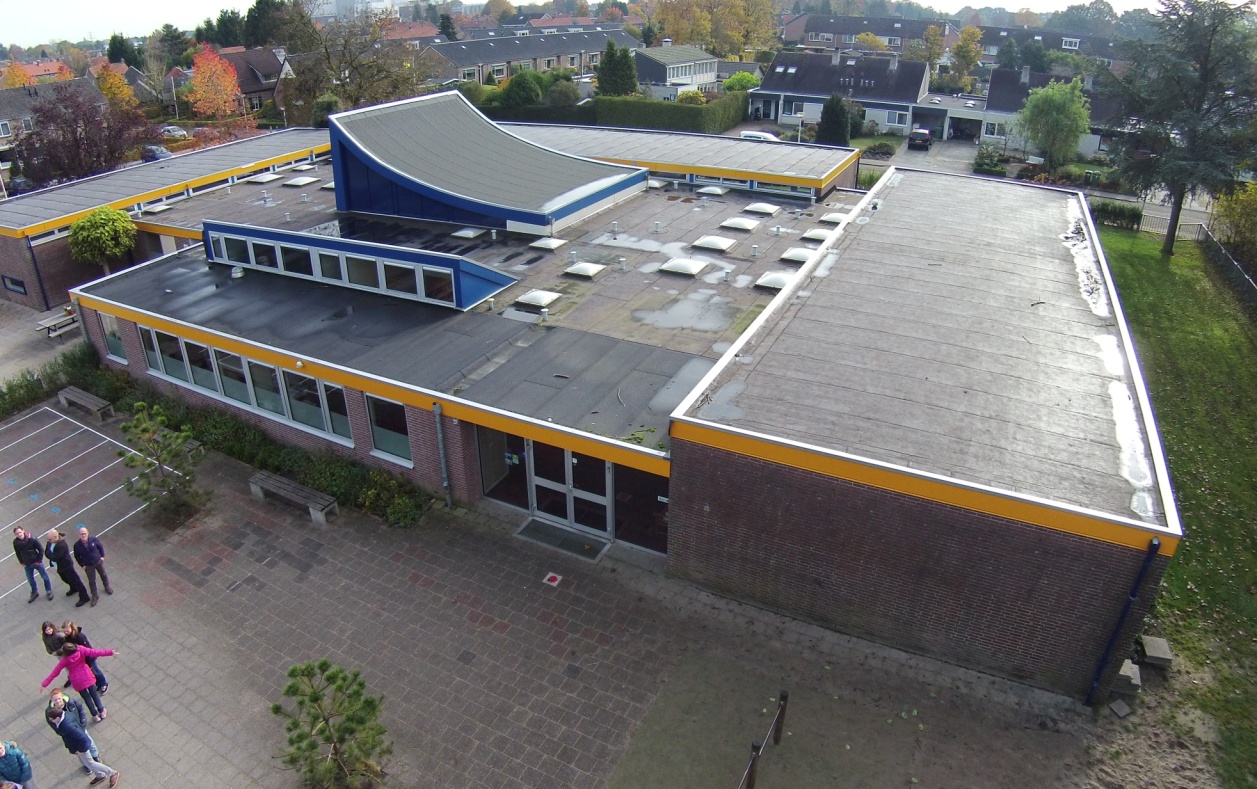 Onderwijs op maat
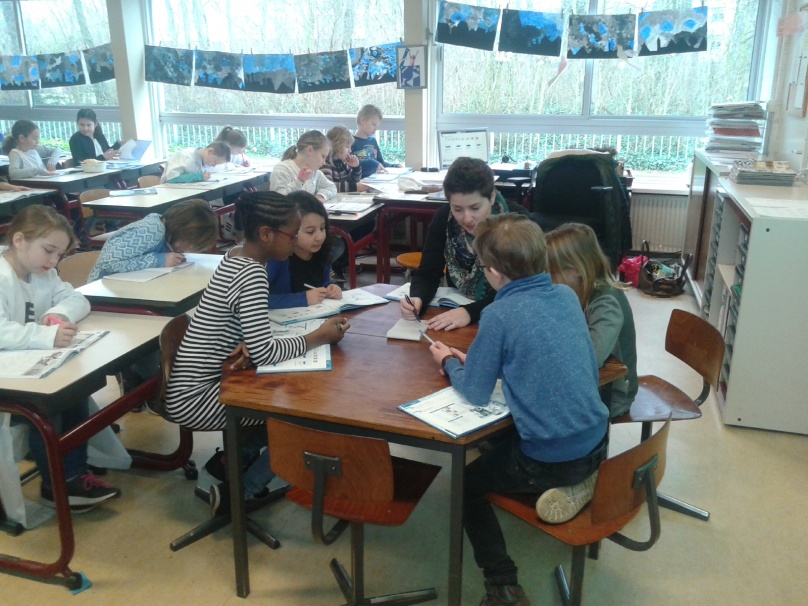 Directe instructiemodel:
Klassikale korte instructie
Verlengde instructie
Verrijkingsprogramma
Uitgestelde aandacht

Zorgstructuur
Hulpplan
Uitvoering  door groepsleerkracht
Ondersteuning door de intern begeleider
Externe hulp
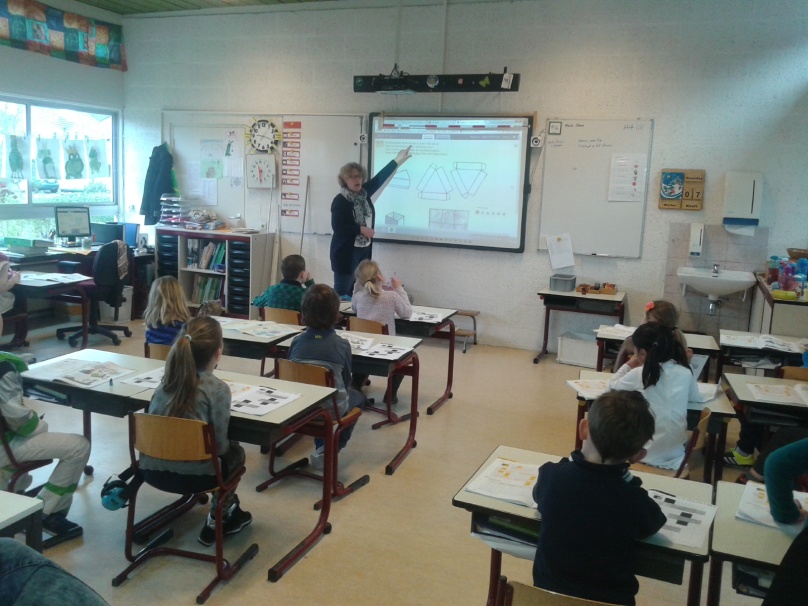 Extra aanbod
Aanbod voor leerlingen die naast de basisstof extra uitdagingen nodig hebben d.m.v. verrijkingsopdrachten
bridge
programmeertalen
webquest 
schaken
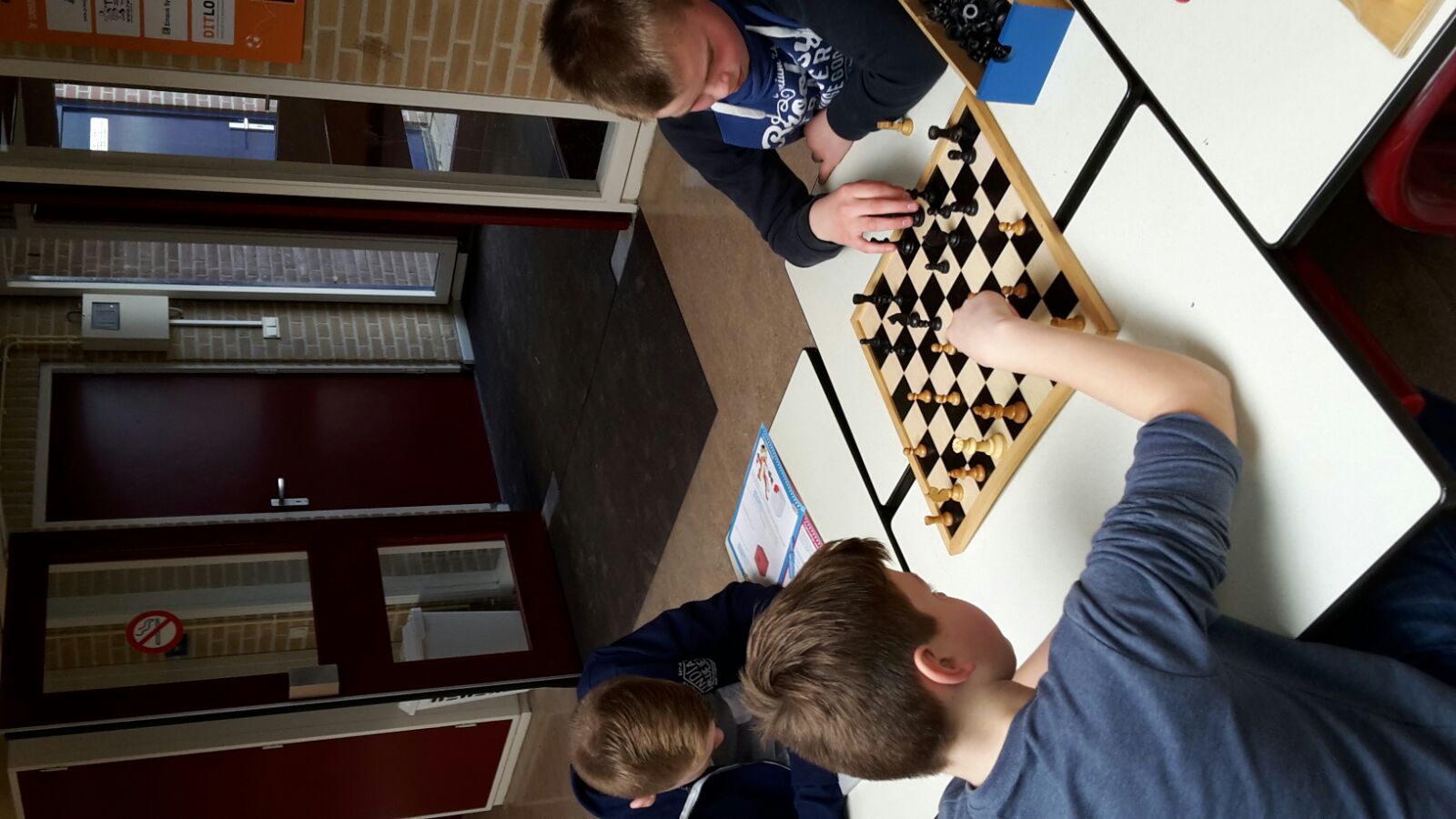 Kwaliteit van onderwijs
Goed opgeleid personeel, continue scholing
Regelmatige vervanging  van lesmethoden
Controle op kwaliteitseisen  door de inspectie van het onderwijs:
Resultaten Cito-eindtoets  voldoende

Leerlingvolgsysteem: cognitief en sociaal emotioneel
Tweejaarlijks schooltevredenheidsonderzoek onder ouders, leerlingen en leerkrachten
Veiligheidsonderzoek: Predikaat Veilige School
Hier moet je echt geweest zijn!
Groep 1 en 2	Berkelzomptocht (piratenproject) of Huize 					Verwolde - Laren
Groep 3		De molen – Neede/Geesteren
Groep 4		Brandweermuseum – Borculo 
Groep 5		Kristalmuseum - Borculo
Groep 6		De Lebbenbrugge – Borculo
Groep 7		Historische wandeltocht door Borculo
Groep 8		Synagoge – Borculo ( Westerborkproject)
Cultuur, sport en spel
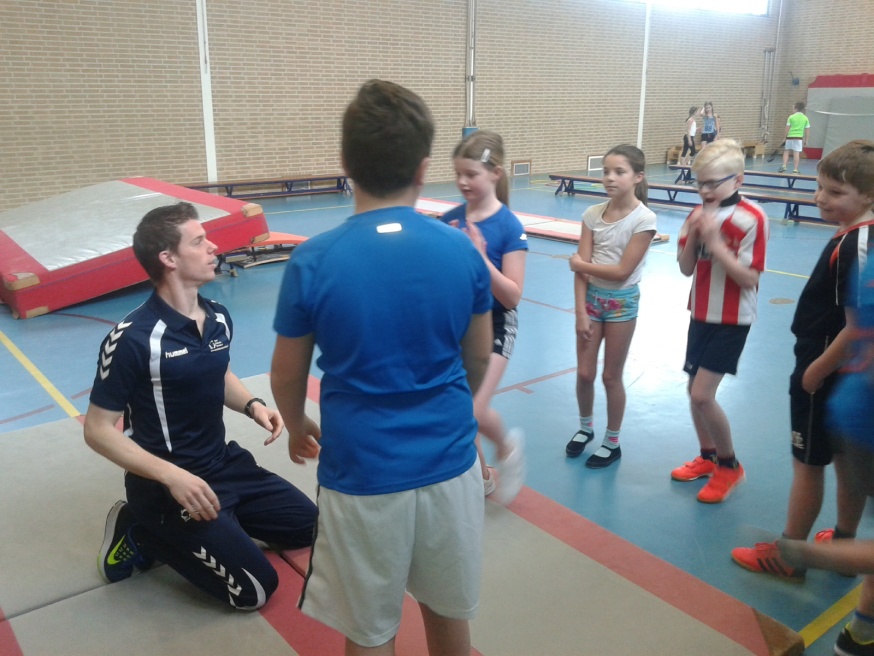 Klasse!Show met optreden van alle groepen
Top Musical
Project met tentoonstelling en feestelijke afsluiting
Sinterklaasfeest
Kerstviering
Septemberfeest
Gymlessen door vakleerkrachten
Aanbod sportverenigingen tijdens de gymles - Sportintro
Deelname aan sporttoernooien
Naschoolse sportuurtjes –Sportfederatie Berkelland
Schoolkamp Giethoorn
Koningsdag , sportdag, sport experience
Contacten met ouders
Leerling
Intakegesprek
10-minutengesprekken  na rapportage door school
Persoonlijk gesprek op initiatief ouders/leerkracht
Hulpplantraject 

Algemeen
Jaarlijkse Informatieavond  over de groep
Digitale nieuwsbrief – 20 x per schooljaar
Klasbord app
Website
Facebookpagina
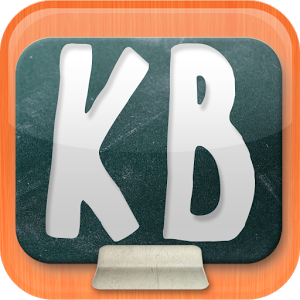 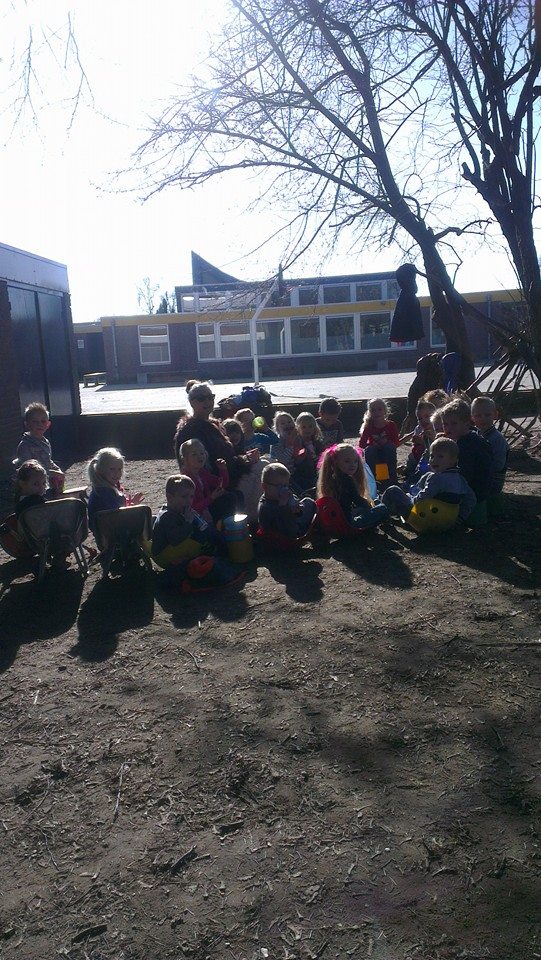 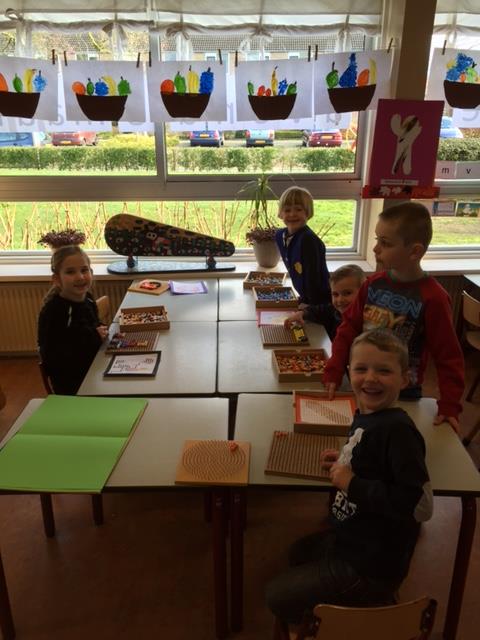 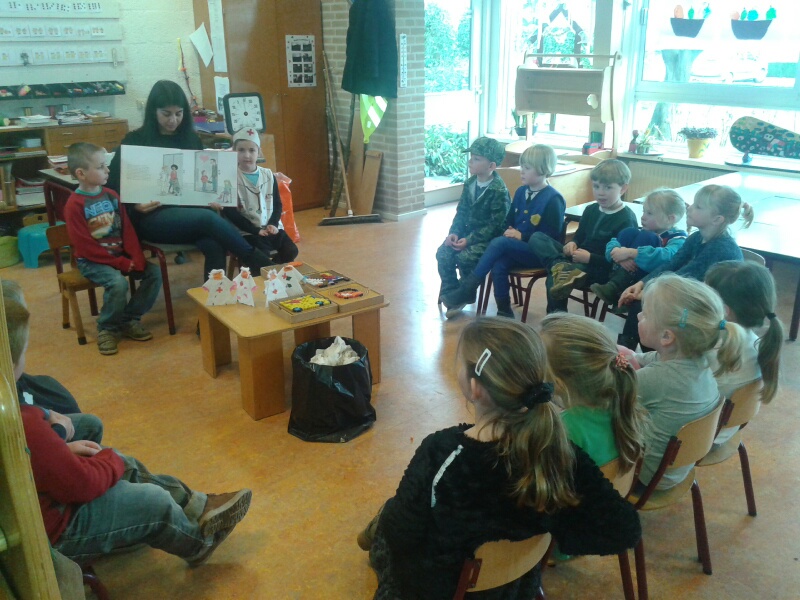 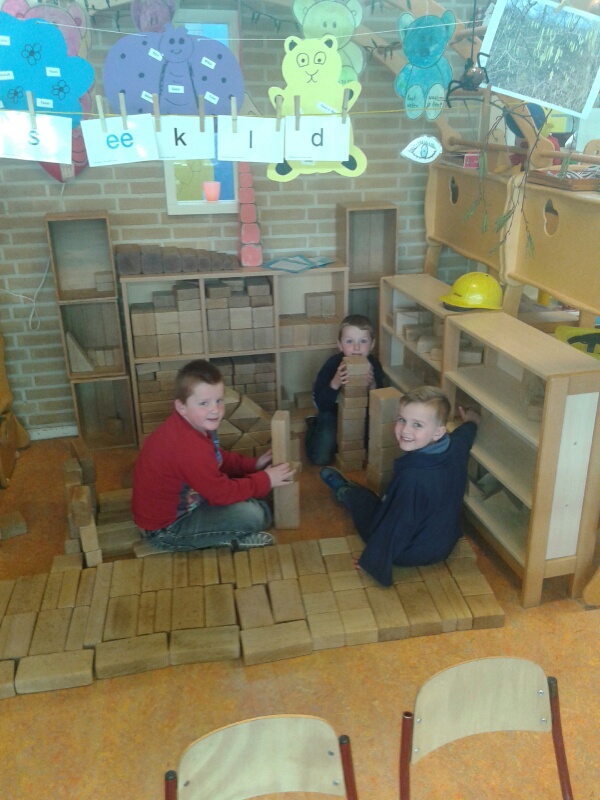 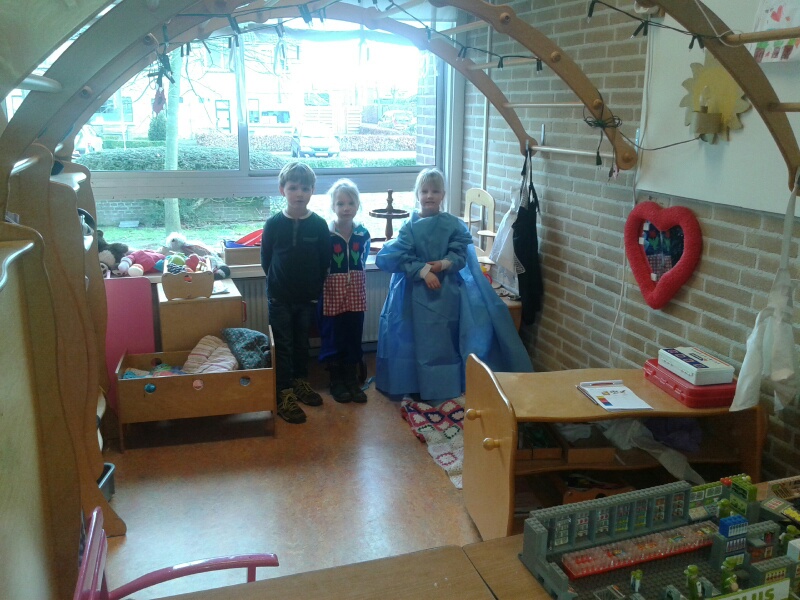 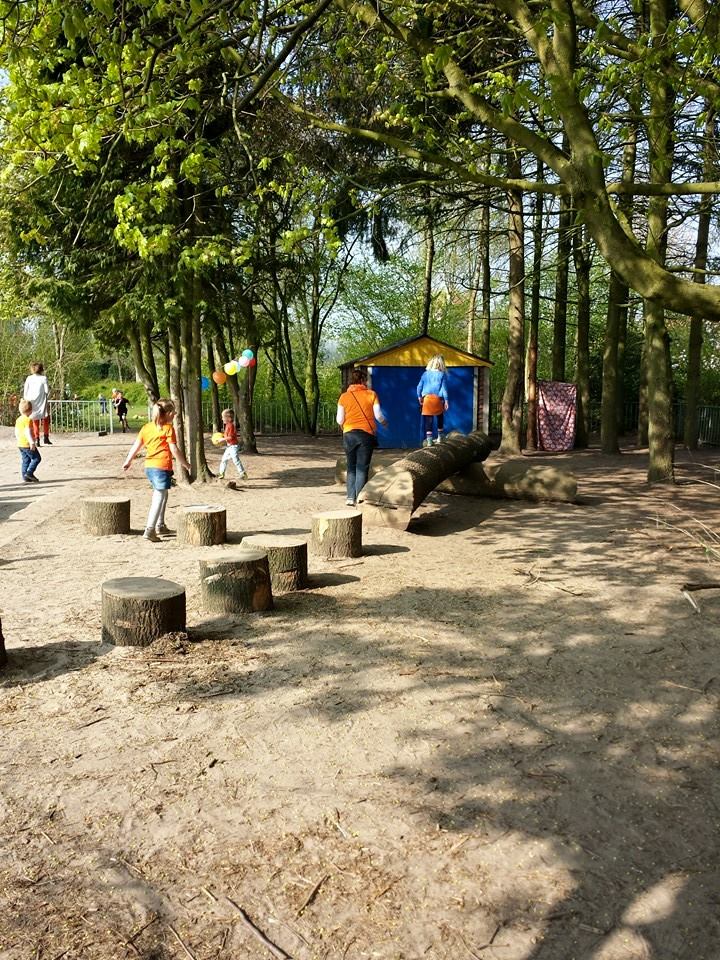 Einde presentatie